CALENDARIO
2015
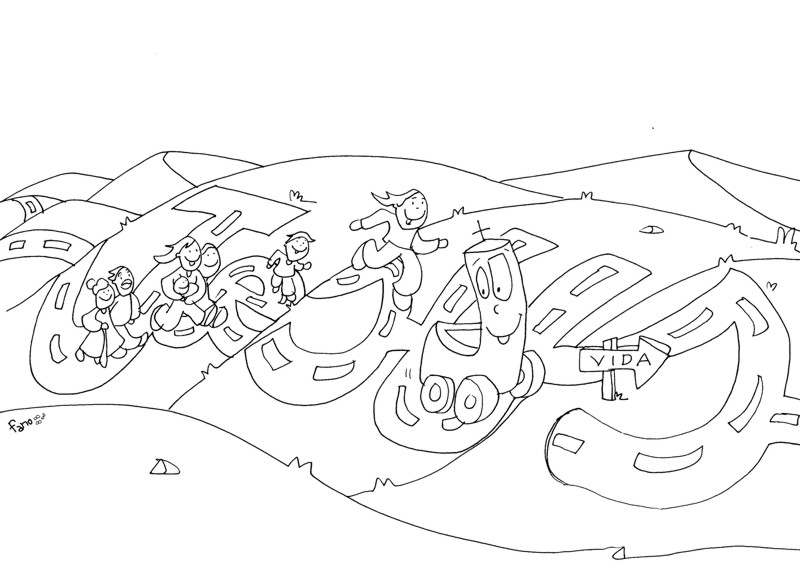 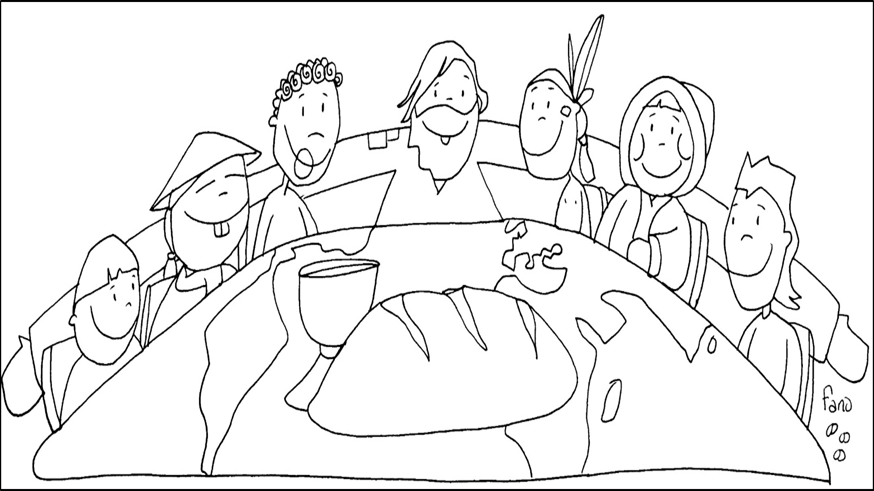 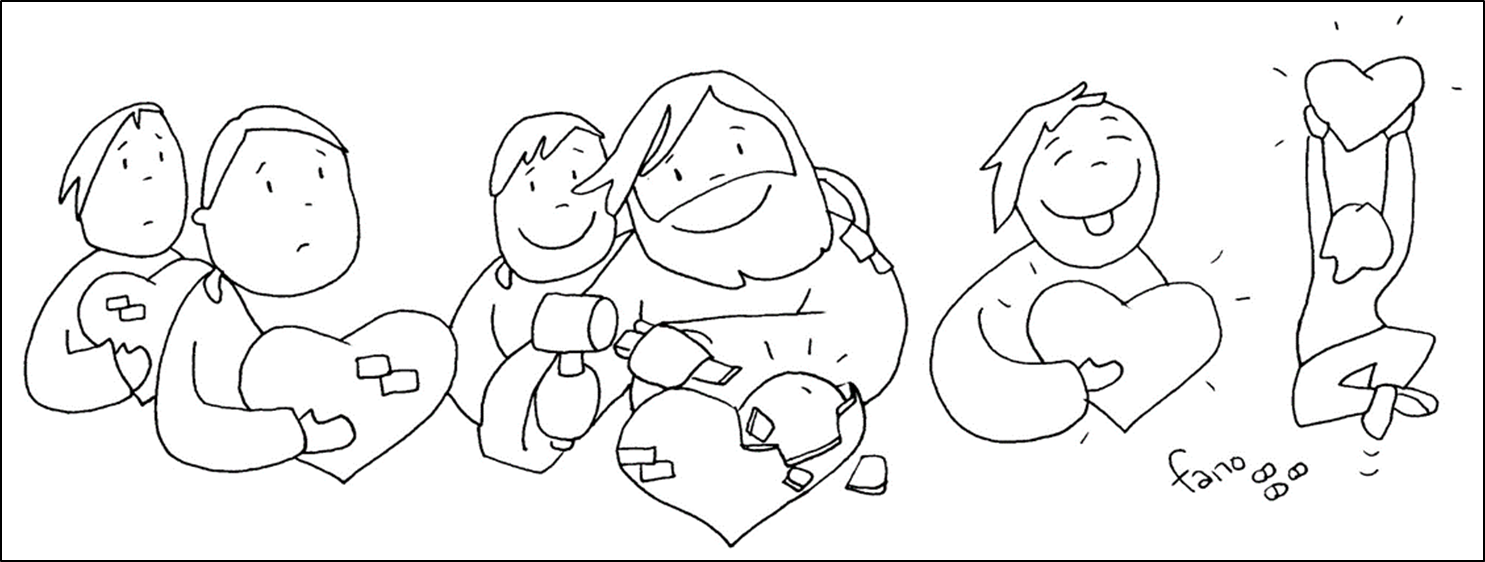 En esta hoja deben ir los datos del estudiante:
Nombre 
 curso
Materia
Profesor: Hta. Leysi Oliva
LAS SIGUIENTES DIAPOSITIVAS, SON SOLO UN EJEMPLO DE COMO PUEDEN ORGANIZAR EL CALENDARIO, NO NECESARIAMENTE SE DEBEN COLOCAR LA TABLA DE LOS MESES Y LAS IMAGENES EN LA MISMA POSICION
En clase se le hicieron a algunos niños recomendaciones diferentes por motivo del espacio en el calendario. No hay ningún inconveniente con que se escriba alguna de las 2  partes de adelante en la parte de atrás de la hoja del mes correspondiente. Cualquier duda favor informarme.
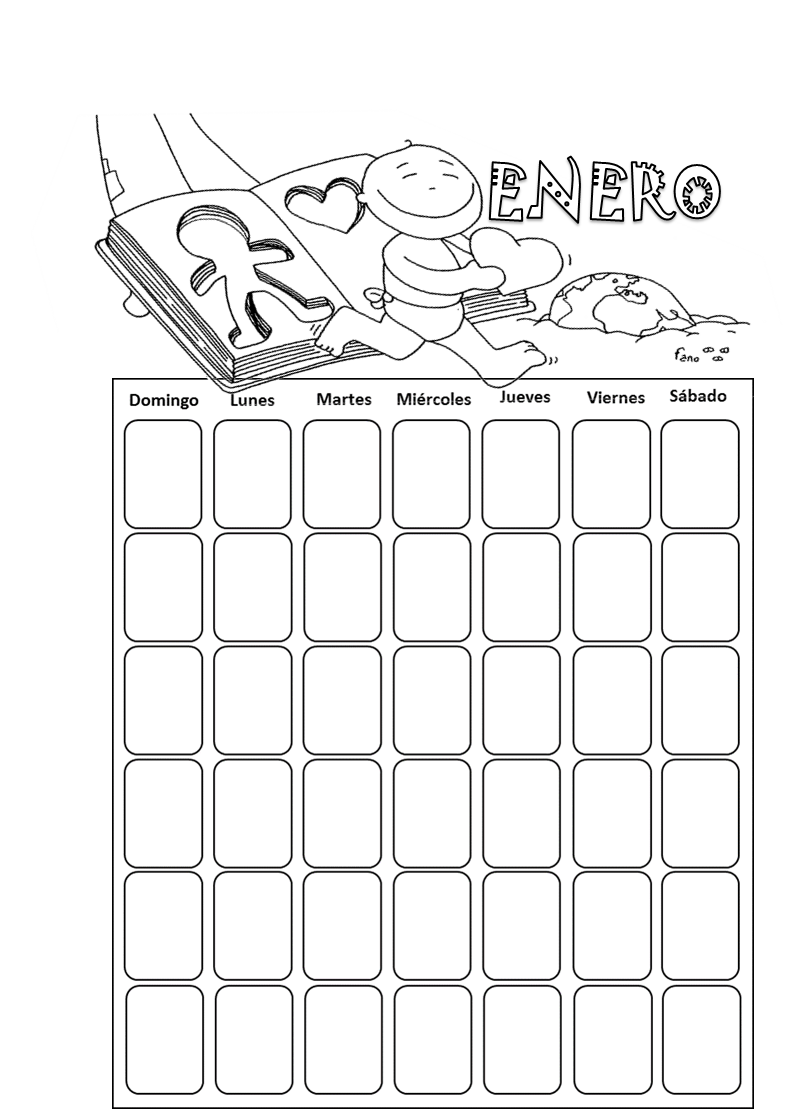 1 de las frases de los santos que investigaron
Fechas importantes del mes. Escritas en algún punto frontal del calendario. Se debe colorear de amarillo el recuadro de cada fecha señalada:
Santa María Madre de Dios
6. Epifanía del Señor
11. Bautismo del Señor
¿Qué es el calendario litúrgico? (detrás de enero)
__________________________________________________________________________________________________________________________________________________________________________________________________________________
Escriben lo que investigaron
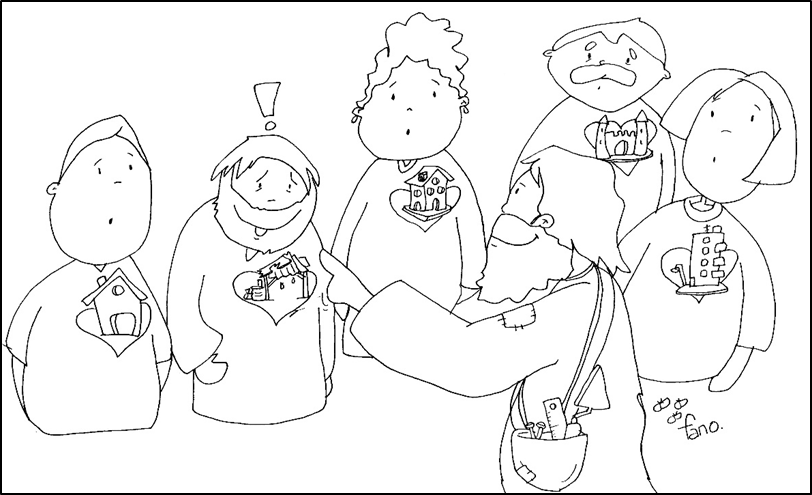 LA IMAGEN LA UBICAN DE ACUERDO A LA INFORMACION
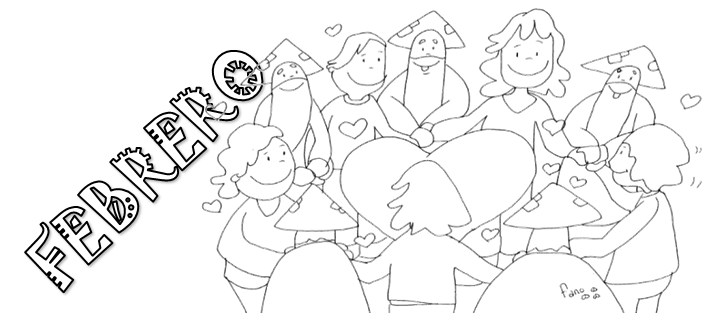 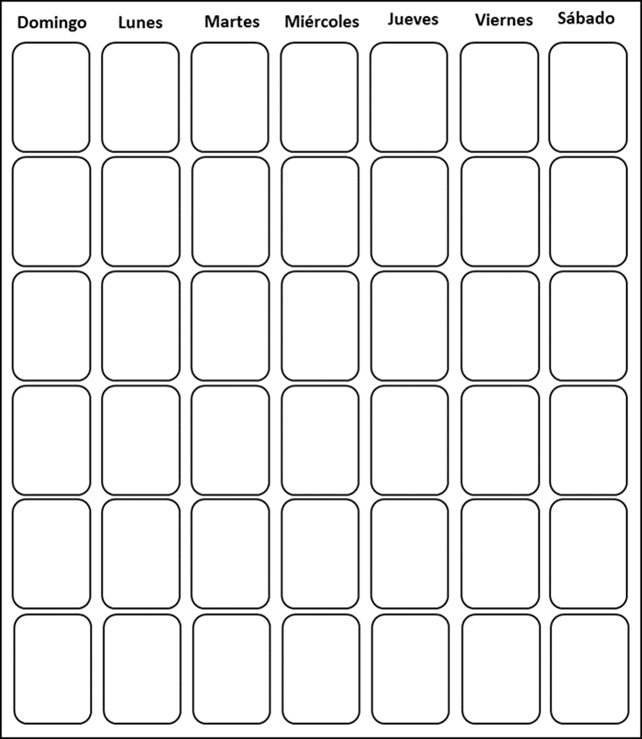 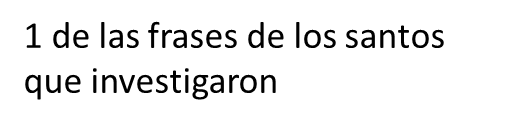 2. Presentación del Señor
18. Miércoles de Ceniza
ADVIENTO (detrás de FEBRERO)
__________________________________________________________________________________________________________________________________________________________________________________________________________________
Escriben lo que investigaron
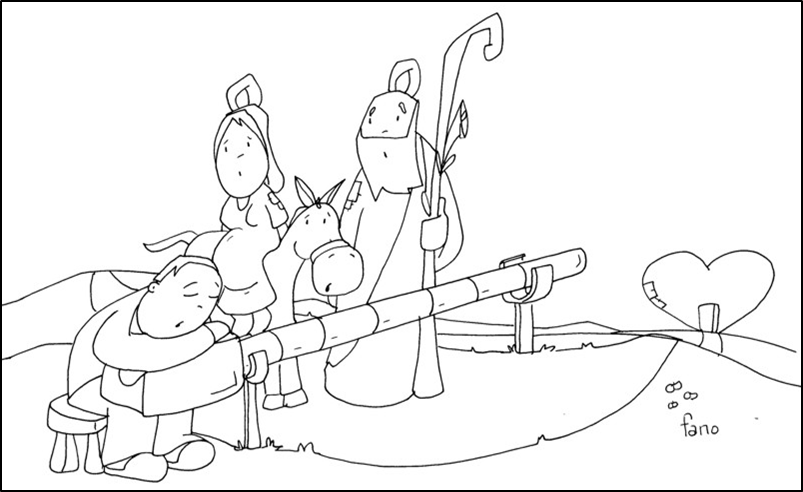 LA IMAGEN LA UBICAN DE ACUERDO A LA INFORMACION
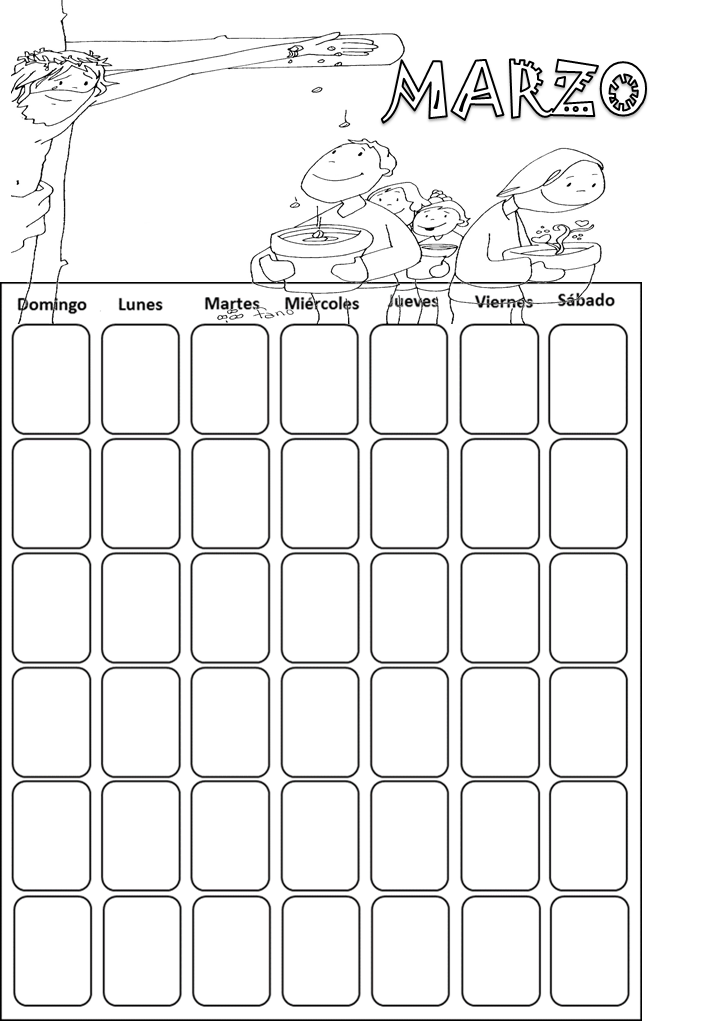 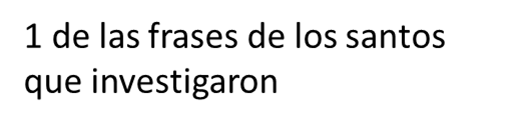 19. SAN JOSE
25. ANUNCIACION DEL ANGEL GABRIEL A LA SANTISIMA VIRGEN MARIA Y ENCARNACION DEL HIJO DE DIOS
29. DOMINGO DE RAMOS

29 DE MARZO AL 5 DE ABRIL: SEMANA SANTA
NAVIDAD (DETRÁS DE MARZO)
__________________________________________________________________________________________________________________________________________________________________________________________________________________
Escriben lo que investigaron
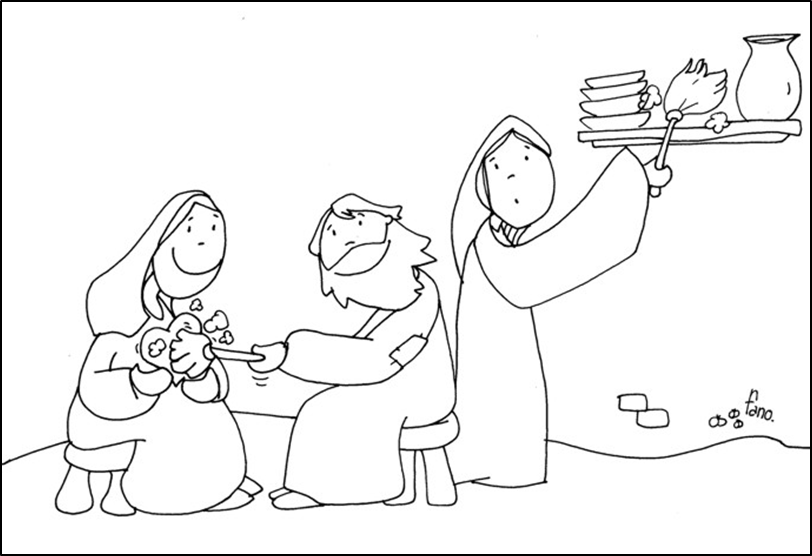 LA IMAGEN LA UBICAN DE ACUERDO A LA INFORMACION
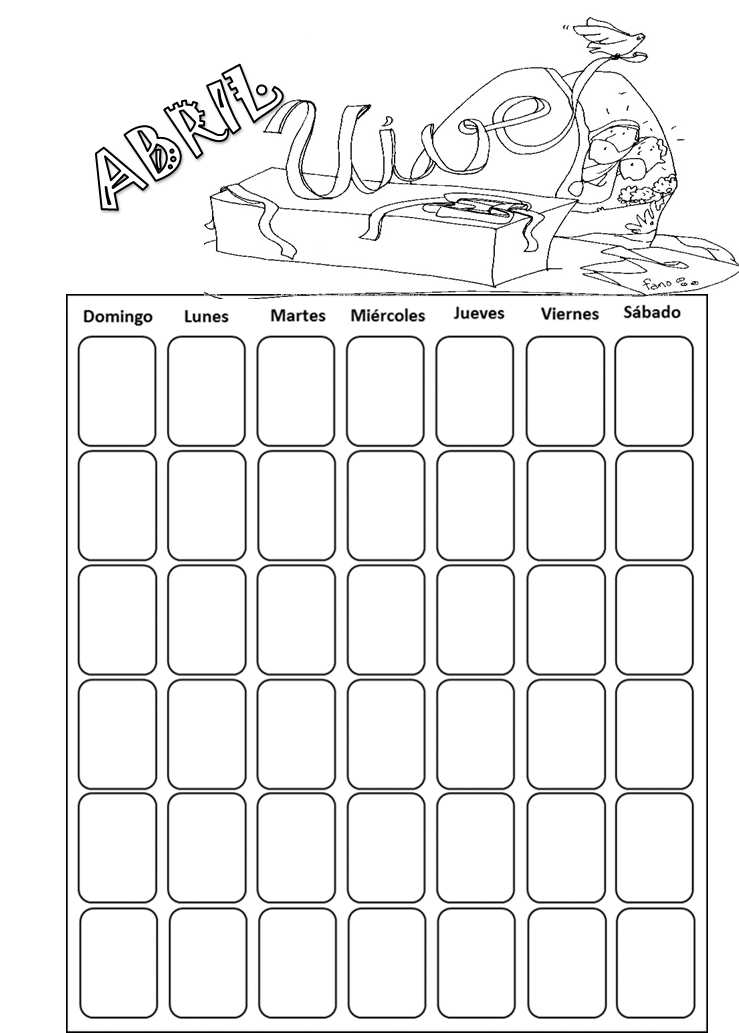 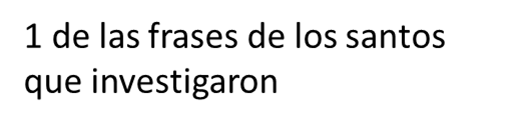 2. JUEVES SANTO
3. VIERNES SANTO
4. SABADO SANTO
5. DOMINGO DE RESURRECCION

TIEMPO PASCUAL
CUARESMA (DETRÁS DE ABRIL)
__________________________________________________________________________________________________________________________________________________________________________________________________________________
Escriben lo que investigaron
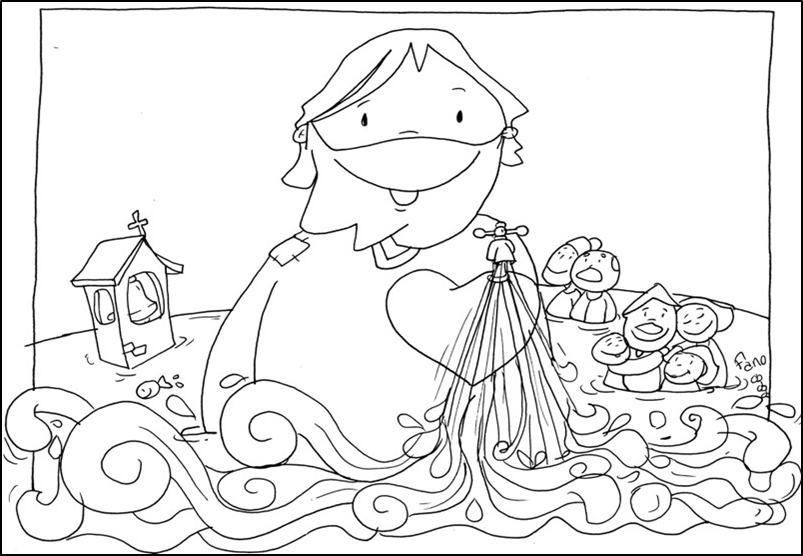 LA IMAGEN LA UBICAN DE ACUERDO A LA INFORMACION
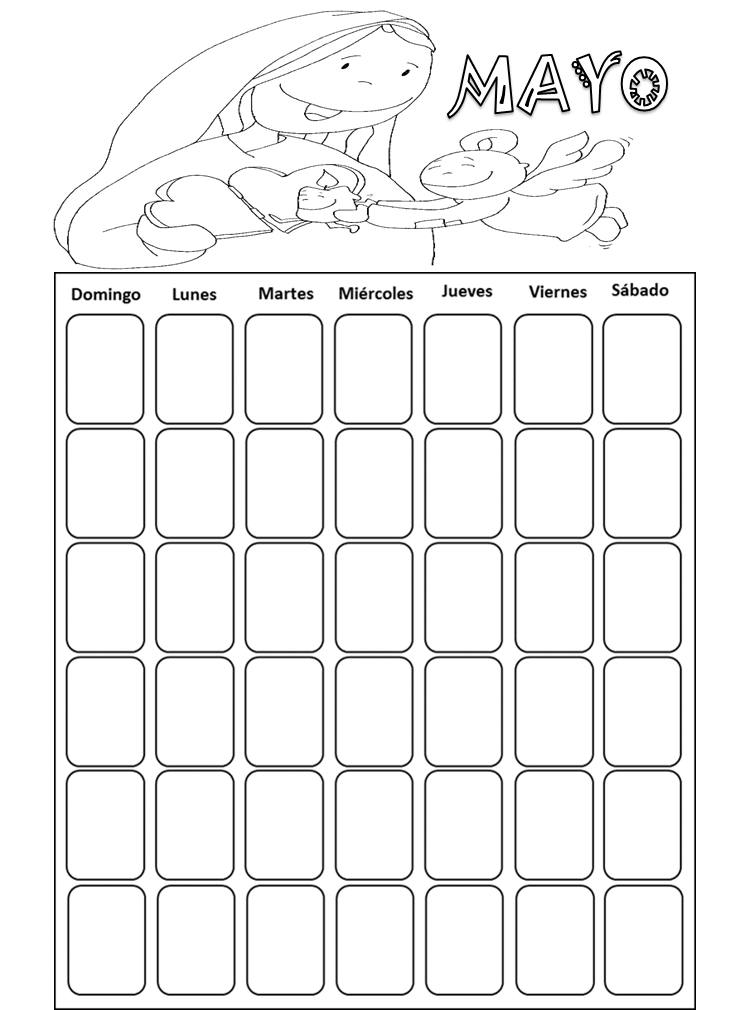 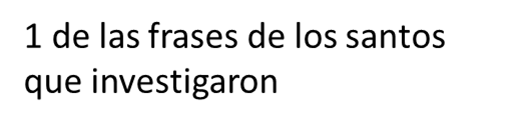 MES DE LA VIRGEN
SAN JOSE OBRERO
13. VIRGEN DE FATIMA
17. ASCENSION DEL SEÑOR
24. PENTECOSTES
31. VISITA DE MARIA A SU PRIMA ISABEL
TRIDUO PASCUAL (DETRÁS DE MAYO)
__________________________________________________________________________________________________________________________________________________________________________________________________________________
Escriben lo que investigaron
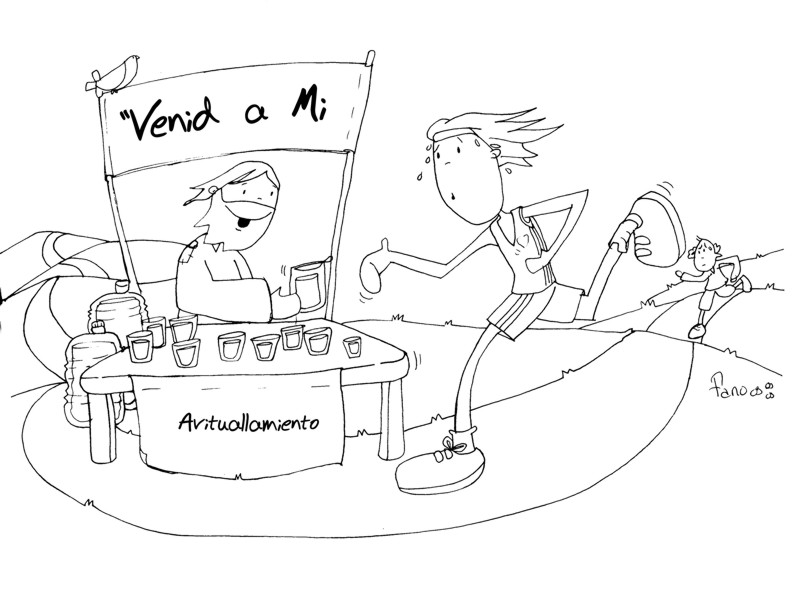 LA IMAGEN LA UBICAN DE ACUERDO A LA INFORMACION
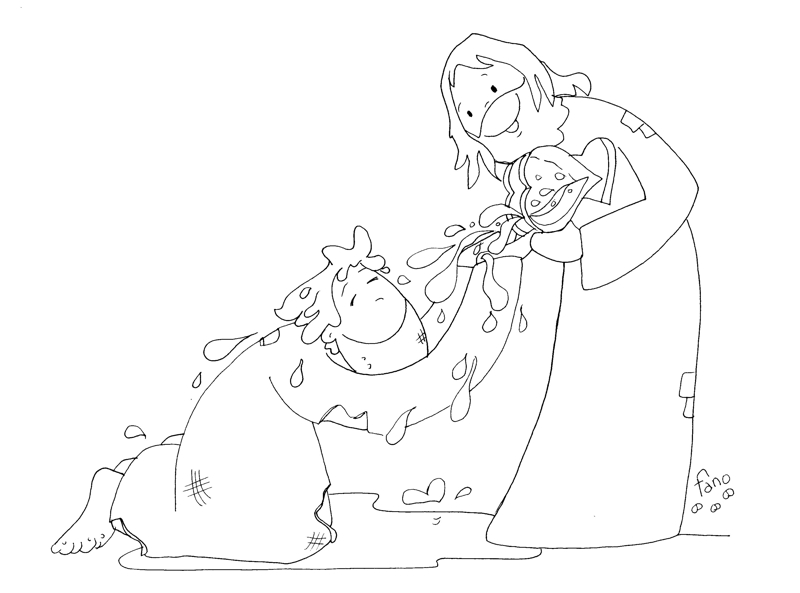 JUNIO
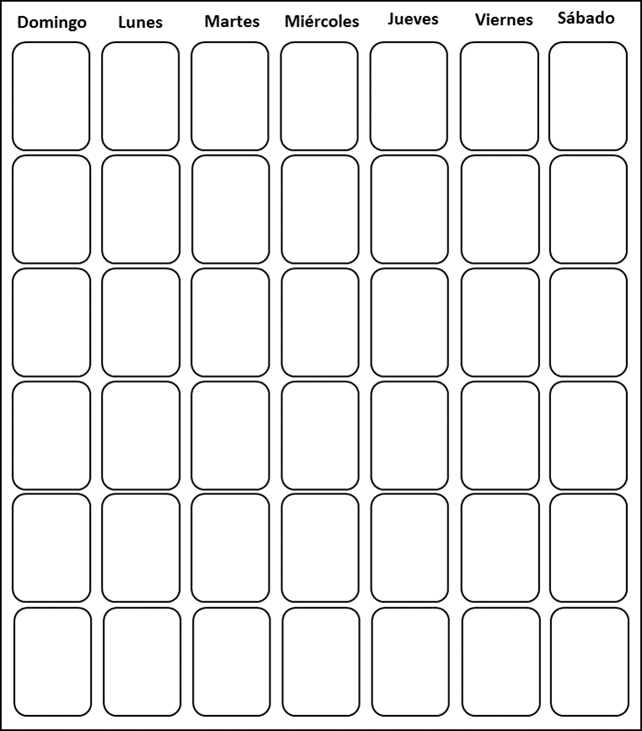 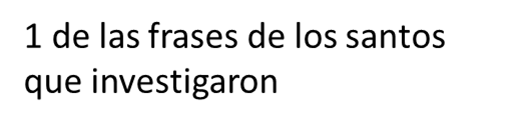 MES DEL SAGRADO CORAZON
7. CORPUS CHRISTI
12. SAGRADO CORAZON
13. INMACULADO CORAZON DE MARIA
29. SAN PEDRO Y SAN PABLO
PASCUA (DETRÁS DE JUNIO)
__________________________________________________________________________________________________________________________________________________________________________________________________________________
Escriben lo que investigaron
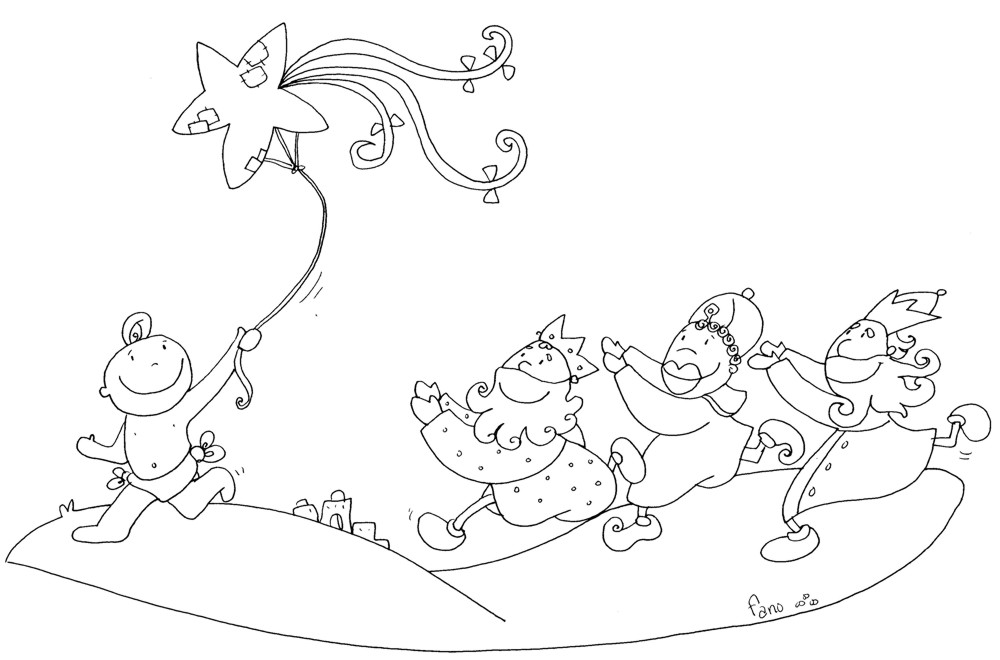 LA IMAGEN LA UBICAN DE ACUERDO A LA INFORMACION
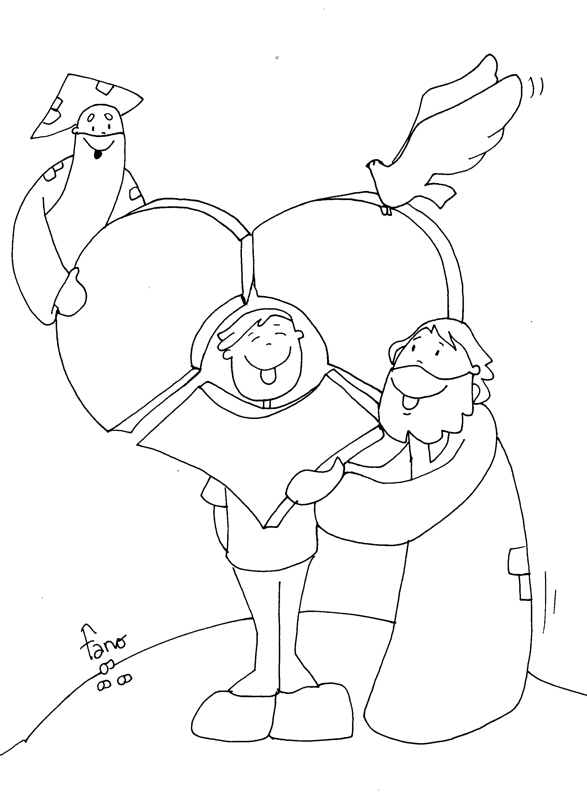 JULIO
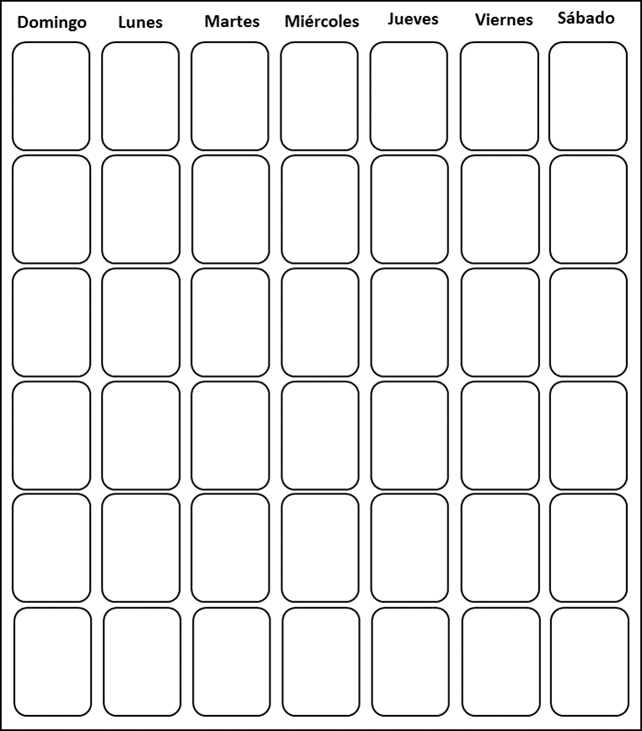 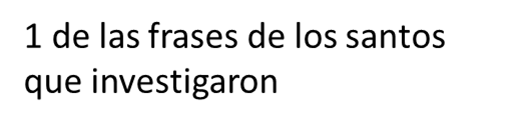 1. PRECIOSISIMA SANGRE DE CRISTO
TIEMPO ORDINARIO (DETRÁS DE JULIO)
__________________________________________________________________________________________________________________________________________________________________________________________________________________
Escriben lo que investigaron
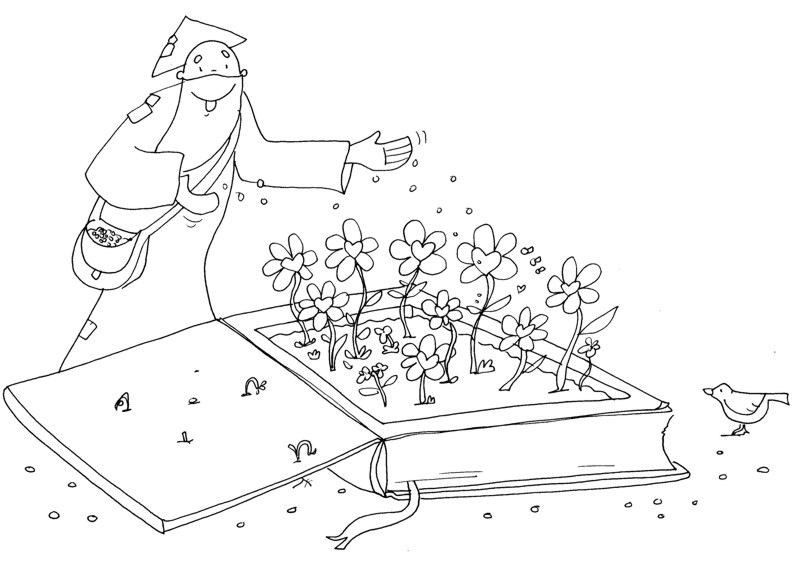 LA IMAGEN LA UBICAN DE ACUERDO A LA INFORMACION
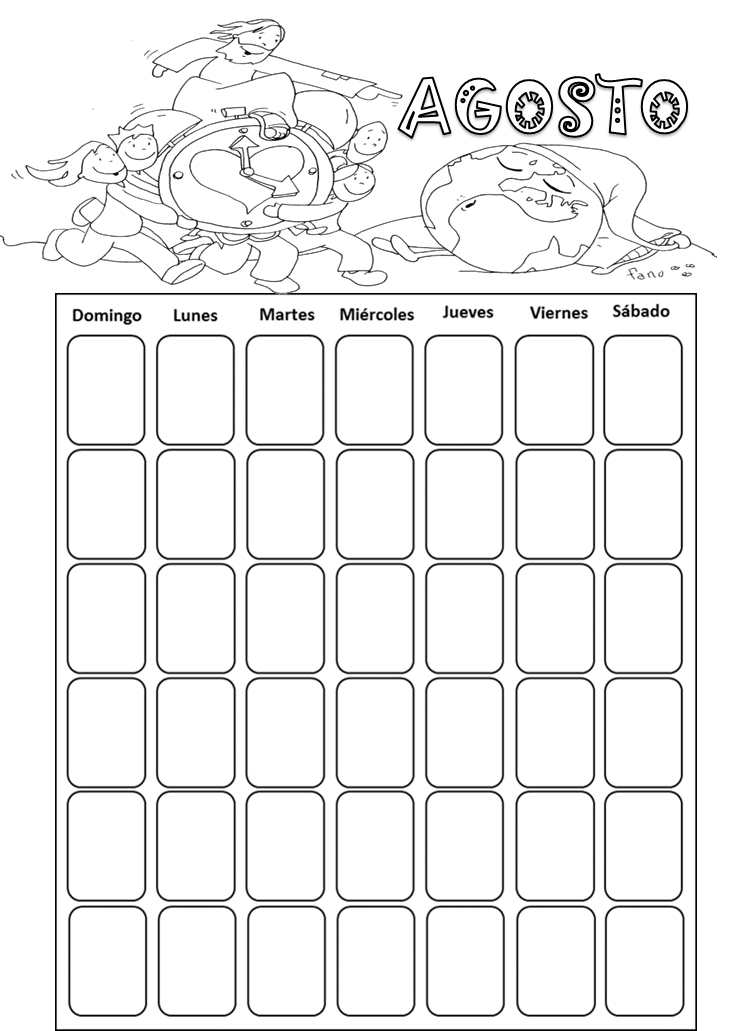 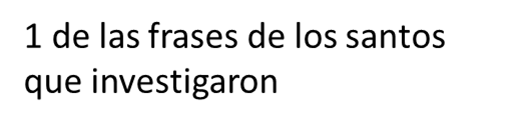 15. ASUNCION DE LA SANTISIMA VIRGEN MARIA AL CIELO
COLORES (DETRÁS DE AGOSTO)
__________________________________________________________________________________________________________________________________________________________________________________________________________________
Escriben lo que investigaron
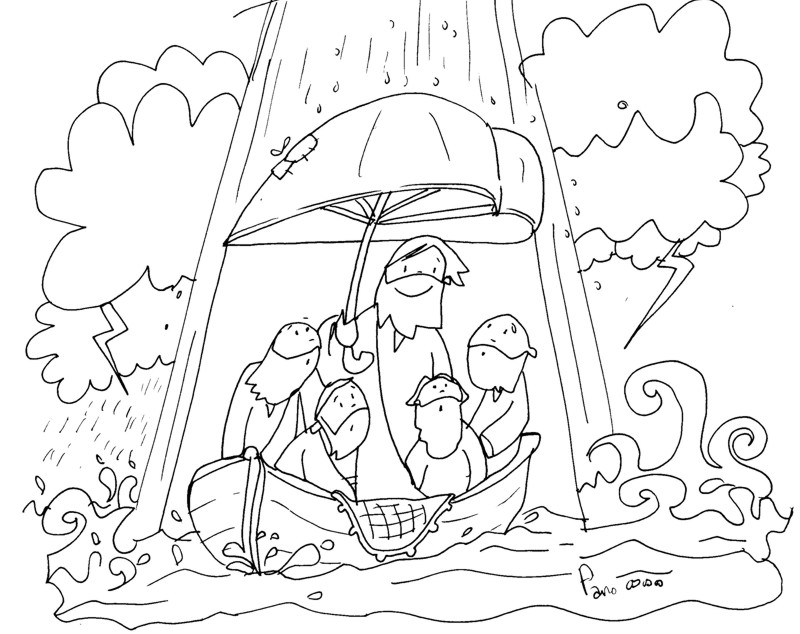 LA IMAGEN LA UBICAN DE ACUERDO A LA INFORMACION
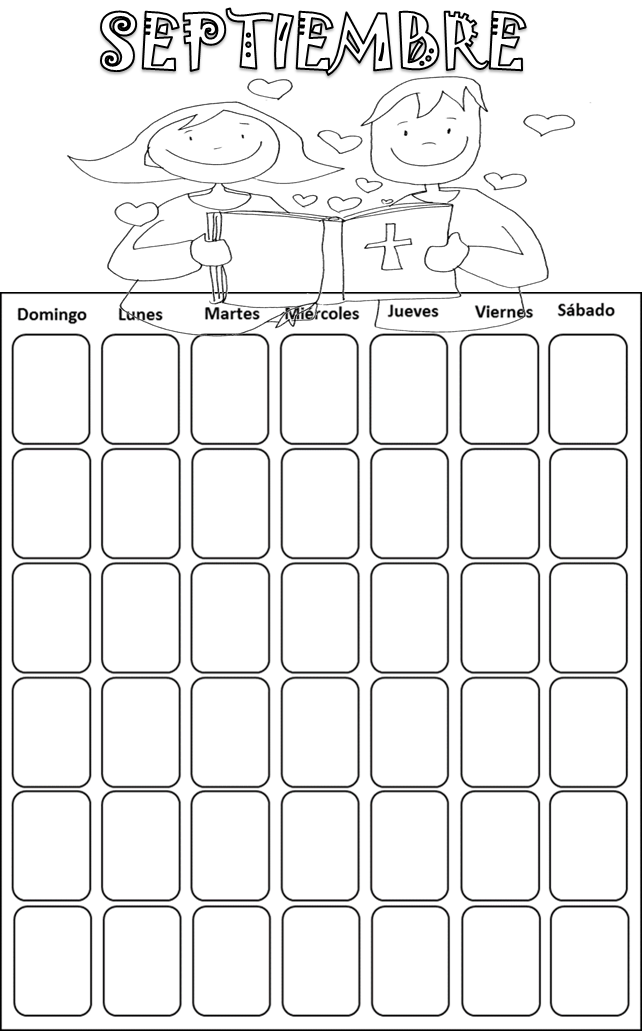 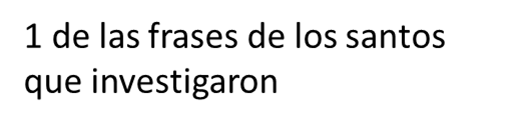 MES DE LA BIBLIA
8. NACIMIENTO DE LA SANTISIMA VIRGEN MARIA
FIESTAS LITURGICAS (DETRÁS DE SEPTIEMBRE)
__________________________________________________________________________________________________________________________________________________________________________________________________________________
Escriben 2 DE LAS FIESTAS LITURGICAS que investigaron
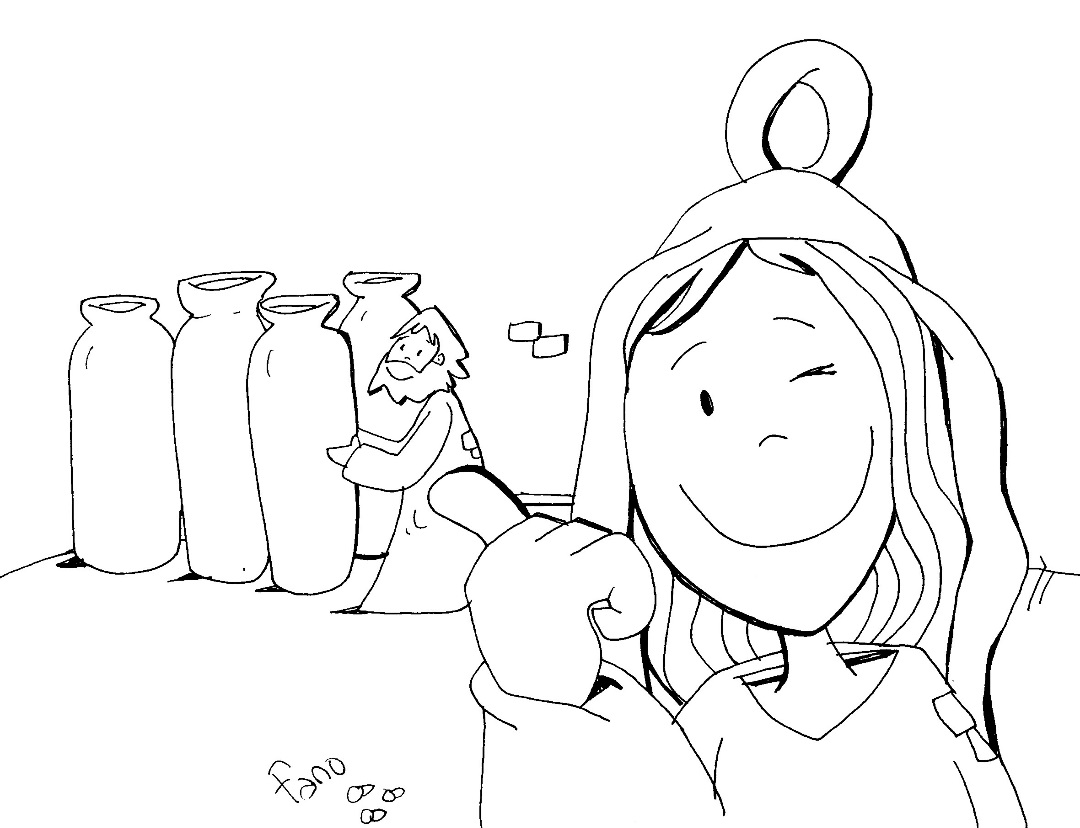 LA IMAGEN LA UBICAN DE ACUERDO A LA INFORMACION
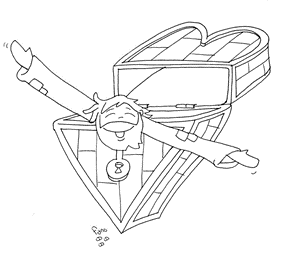 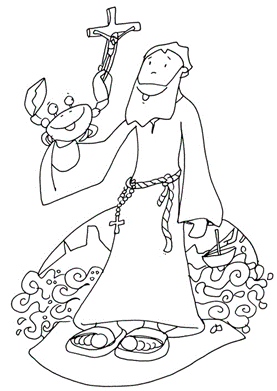 OCTUBRE
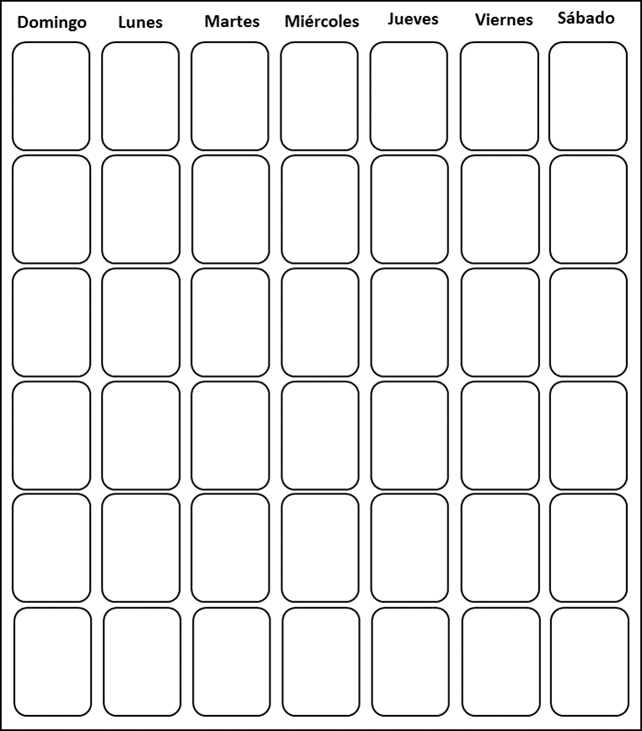 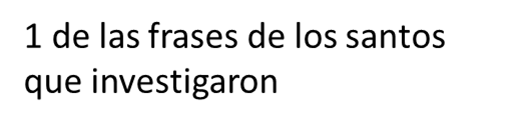 MES DEL ROSARIO Y LAS MISIONES
7. VIRGEN DEL SANTO ROSARIO
FIESTAS LITURGICAS (DETRÁS DE OCTUBRE)
__________________________________________________________________________________________________________________________________________________________________________________________________________________
Escriben 2 DE LAS FIESTAS LITURGICAS que investigaron
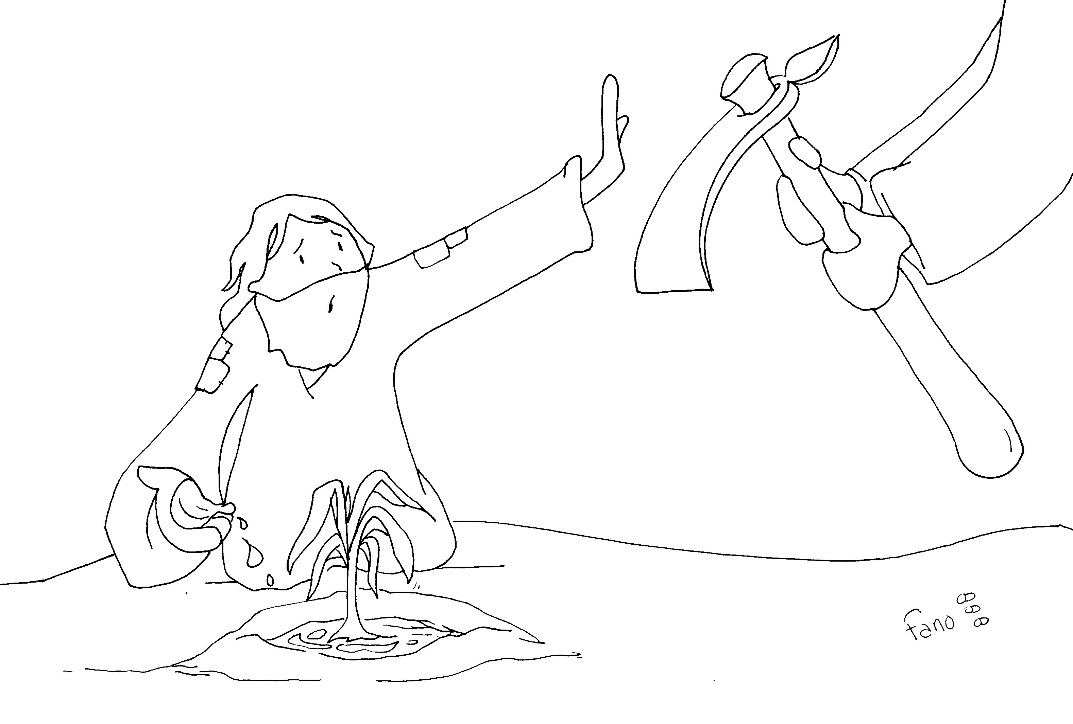 LA IMAGEN LA UBICAN DE ACUERDO A LA INFORMACION
NOVIEMBRE
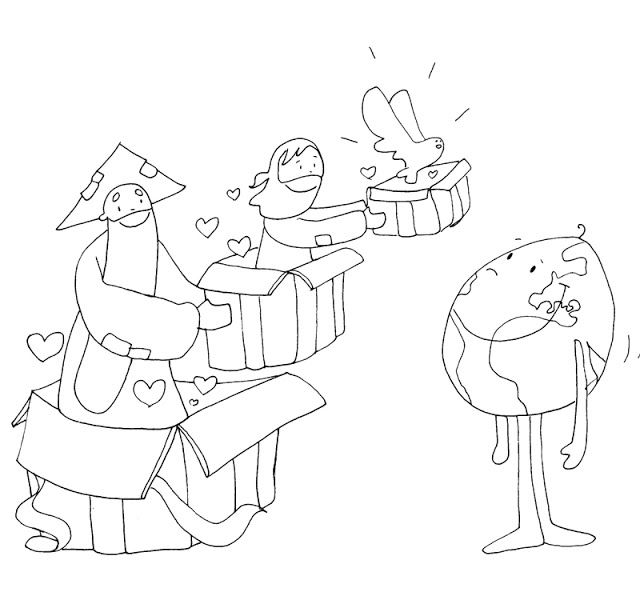 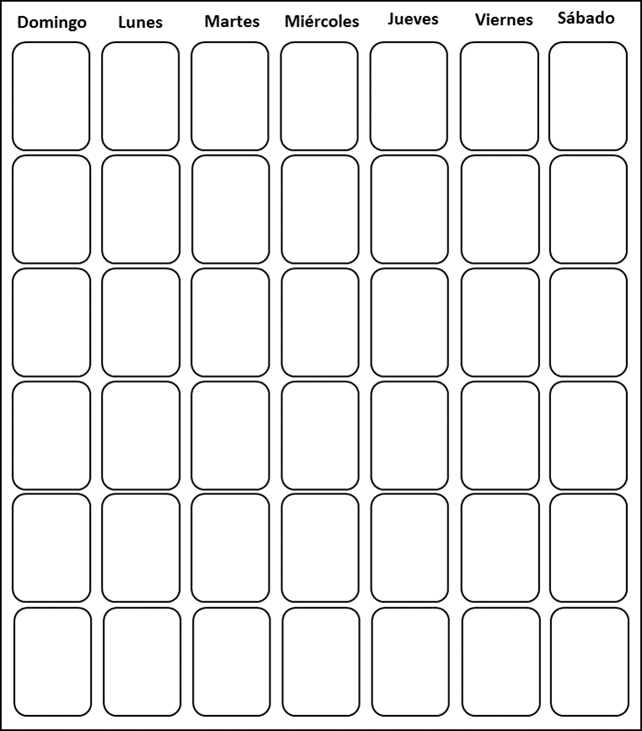 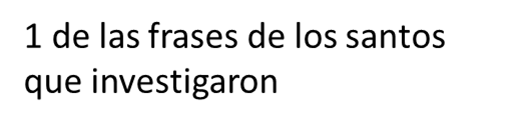 TODOS LOS SANTOS
DIA DE LOS DIFUNTOS
21. PRESENTACION DE LA SANTISIMA VIRGEN MARIA
FIESTAS LITURGICAS (DETRÁS DE NOVIEMBRE)
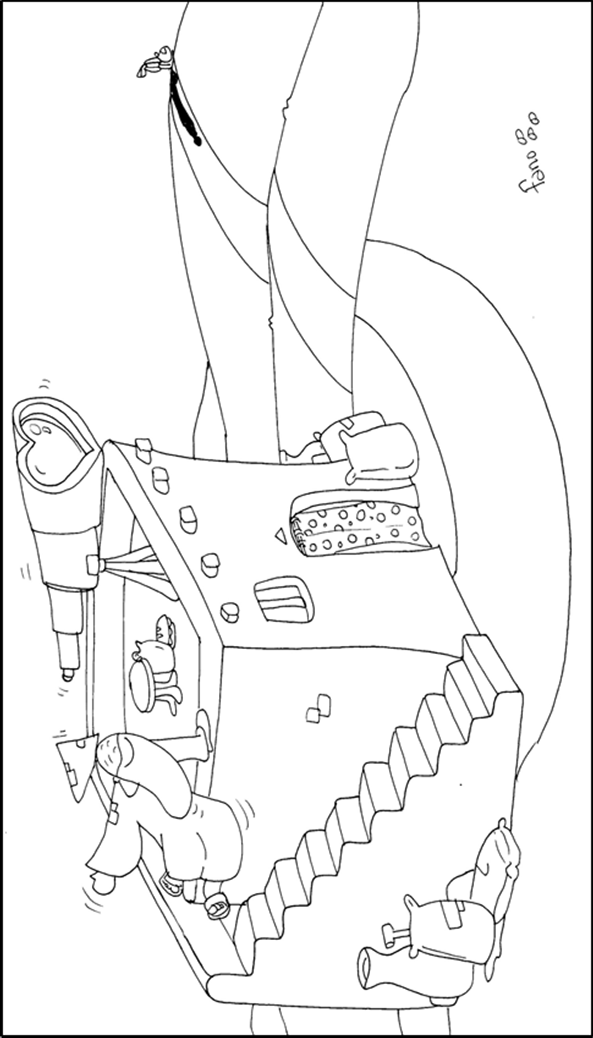 __________________________________________________________________________________________________________________________________________________________________________________________________________________
Escriben 2 DE LAS FIESTAS LITURGICAS que investigaron
LA IMAGEN LA UBICAN DE ACUERDO A LA INFORMACION
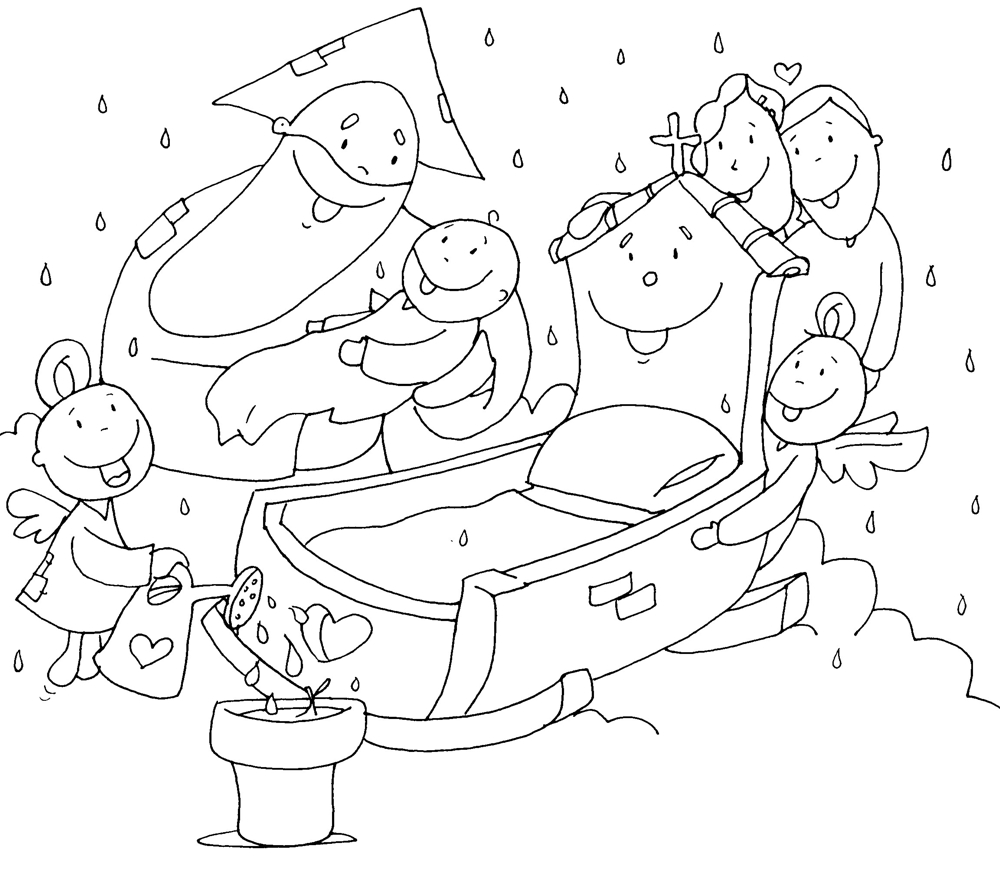 DICIEMBRE
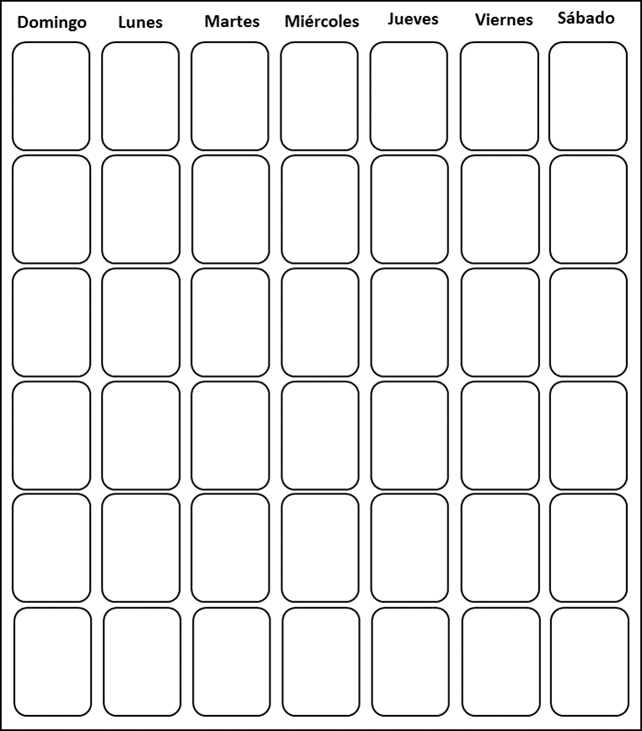 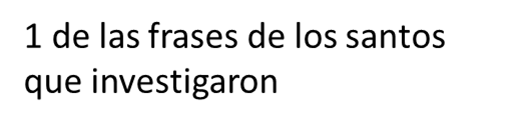 8. INMACULADA CONCEPCION DE MARIA
25. NACIMIENTO DEL SEÑOR
FIESTAS LITURGICAS (DETRÁS DE DICIEMBRE)
__________________________________________________________________________________________________________________________________________________________________________________________________________________
Escriben 2 DE LAS FIESTAS LITURGICAS que investigaron
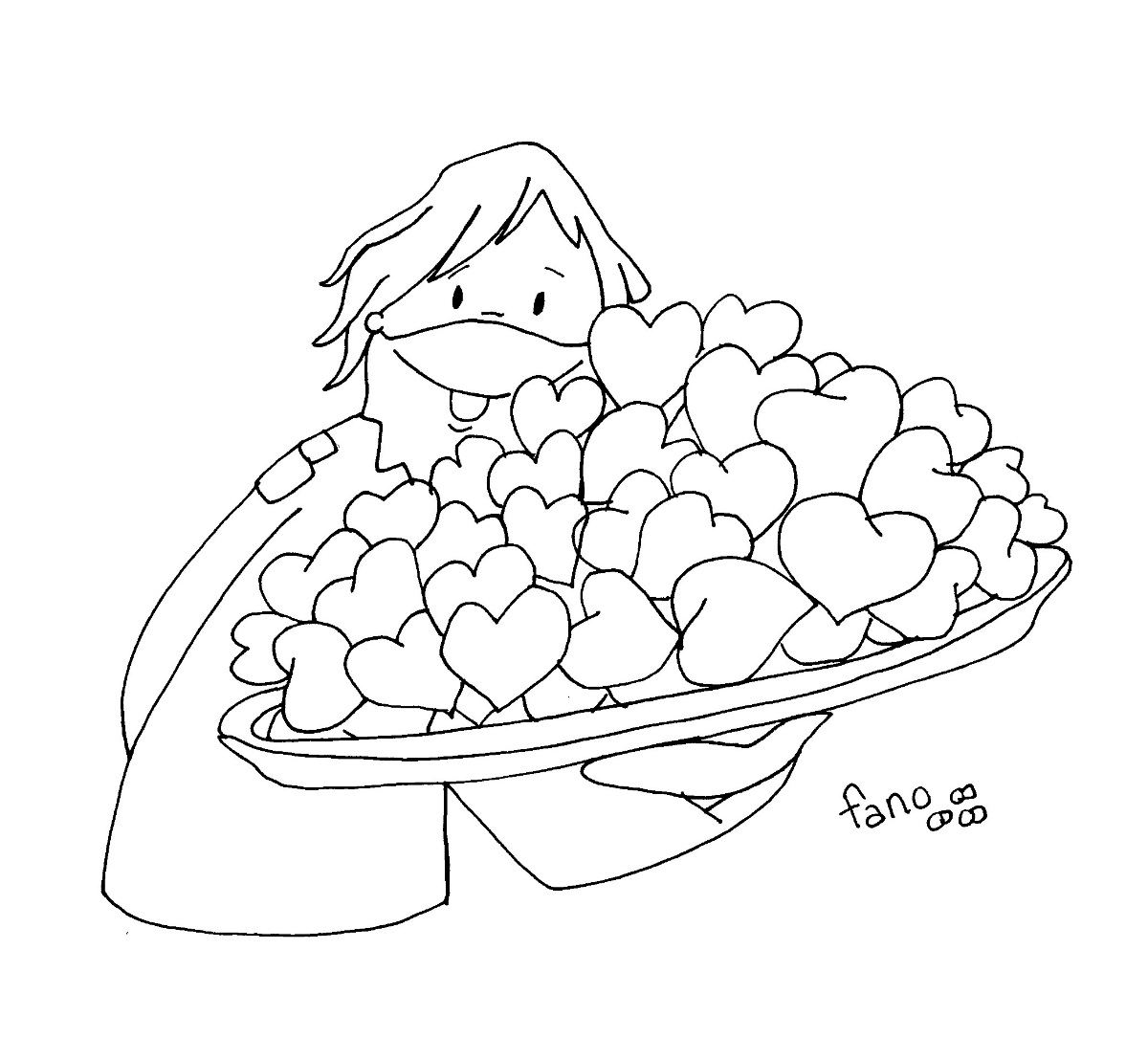 LA IMAGEN LA UBICAN DE ACUERDO A LA INFORMACION